Визитная карточка          психолога МОУ СОШ № 1                                                       г. Сергиев Посад
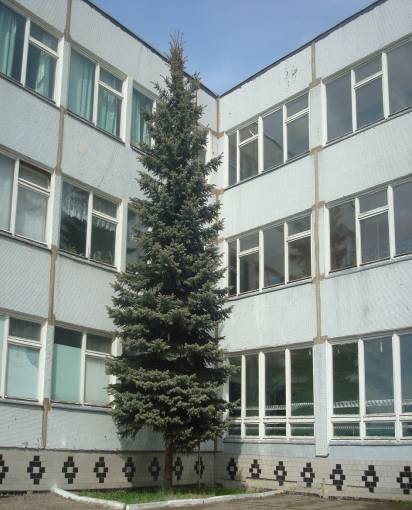 Власовой Марины Васильевны



2009 г.
Власова Марина Васильевна
Практический психолог МОУ СОШ № 1 г. Сергиев Посад. 
Образование высшее.
Стаж работы психологом - 5 лет
    В 2008-2009 учебном году принимала участие в мероприятиях Дня школьного психолога в г.Москве (6 часов), прошла обучение по программам:
  Разрешение конфликтных    
    ситуаций в образовательной  
    среде (144 ч.)
  Сказкотерапия в   
    образовательном процессе (40 ч.)
  Сказкотерапия в  
    консультировании (40 ч.)
Основные направления деятельности
Программы
1. Элективный курс «Основы выбора профессии» для учащихся 9 классов.
     Включает 4 блока:
Мои возможности.
Мир профессий.
Планирование профессиональной карьеры.
Успешная самопрезентация.
2. Факультативный курс          «Конфликтология»
Включает 4 блока:
 Конфликт: причины и технологии управления
 Взаимные интересы – общие проблемы
 Эффективная коммуникация: трансакции, модели, результат
 Ситуационный анализ: задачи, приемы, технологии
3. «Успешный учитель»
Цикл семинаров по развитию 
организационной культуры 
педагогов для решения проблем 
дисциплины и мотивации, 
включающий 2 направления:
 развивающая работа
 психотерапевтическая работа
4. Клуб «Счастливый            родитель»
Проблемные лекции для родителей
          младших школьников
          подростков
          старшеклассников
 Игровые занятия для родителей совместно с детьми
5. Коррекционно-     развивающие занятия
Адаптация первоклассников
 Адаптация пятиклассников «5-й класс – что нового?»
 Групповая сплоченность
 «Волнуйтесь спокойно – у вас экзамены!» 
 Групповая работа с девиантными детьми
 Групповая работа с гиперактивными детьми
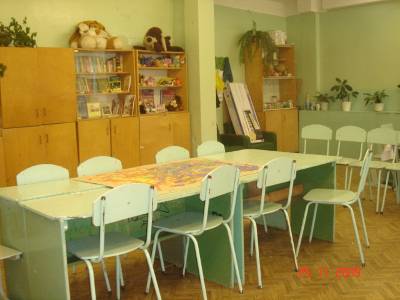 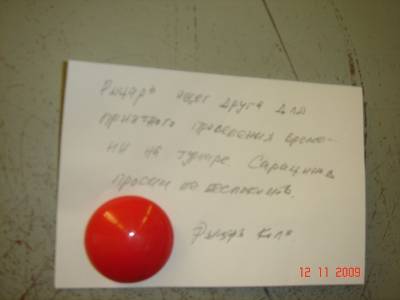 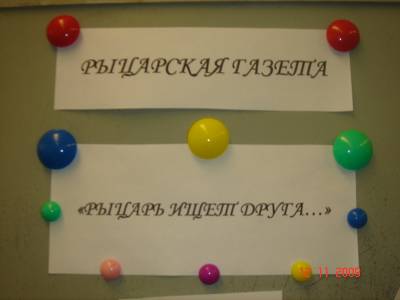 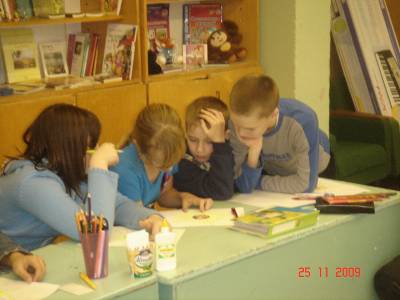 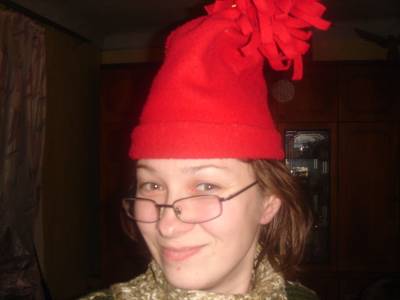